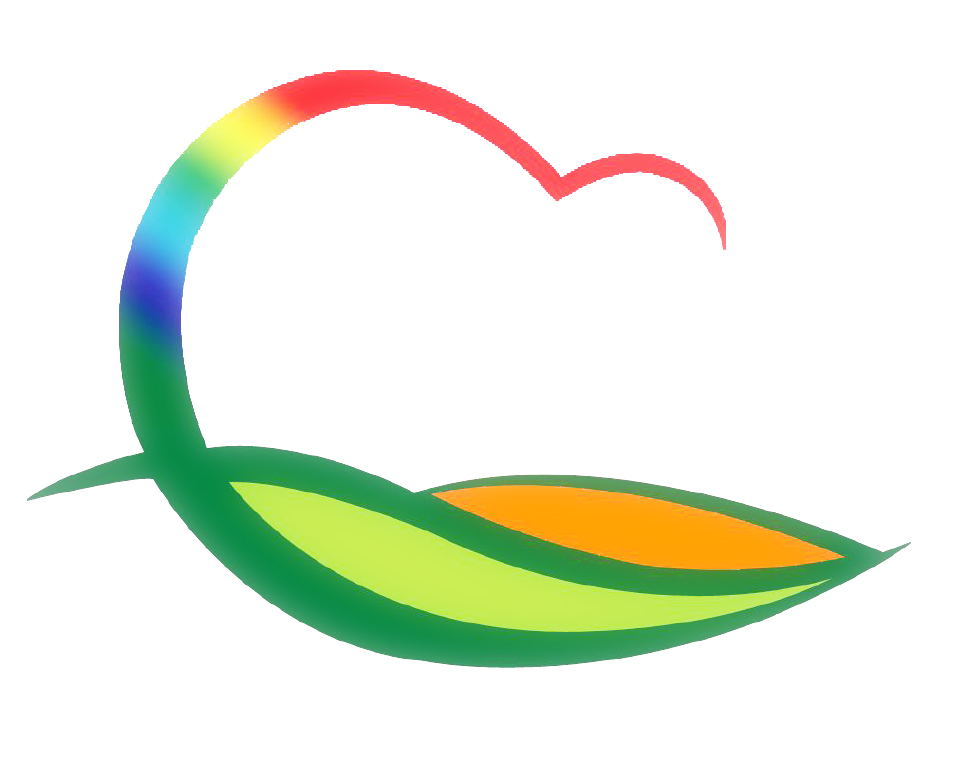 기획감사관
4-1. 2021년(20년 실적) 시군종합평가 정성지표 최종 입력
11. 30.(월) ~ 12. 3.(목) / 26개 지표 / VPS시스템 최종 입력 
정성지표 우수사례 요약서 및 증빙자료
4-2. 제288회 영동군의회 제2차 정례회 개회
11. 26.(목)  ~ 12. 24.(목) / 의회 본회의장
행정사무감사 및 군정질문
4-3. 인구정책 아이디어 공모전
공모기간 : 11. 26. ~ 12. 28.(33일간)
공모주제 : 결혼·출산 지원, 청년유입 등 인구늘리기 방안
접수방법 : 우편 및 방문접수, E-mail접수
결과발표 : 2021. 2월중(개별통보)
4-4. 2020 농림어업총조사 실시(방문 면접조사)
조사기간 : 12. 1. ~ 12. 18.(18일간)
조사방법 : 조사원 직접 방문 면접조사
조사대상 : 인터넷 조사에 참여하지 않은 관내 모든 농림어가
조사항목 : 공통 13개 항목 및 농림어업 각 부문별 8~31개 항목
   ※ 방문 면접조사 기간에도 인터넷조사 참여 가능